Services for C-Suite Leaders from C-Suite Leaders™
CEO Advisory ServicesNanjing Innovation Summit-June 2019
Stephen C. Hanson, FACHE
Partner, CEO Advisory Network
Presentation
1
CEO Advisory Network
Part
2
Innovation in Hospitals, Healthcare & Health
Part
3
Innovation in Health Leadership
Part
2
1
CEO Advisory Network
Part
3
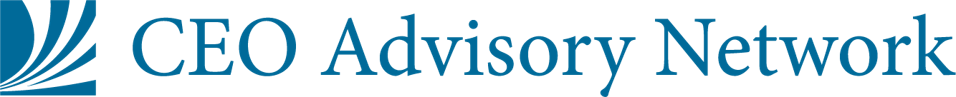 VISION
MISSION
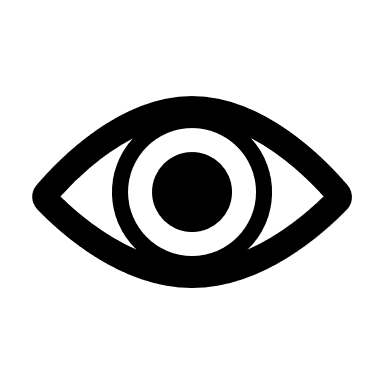 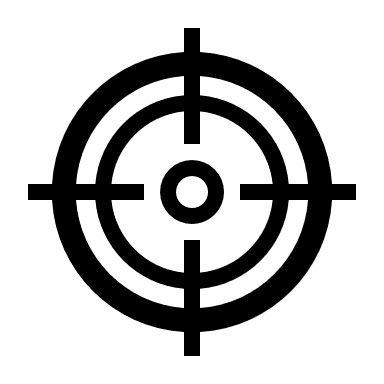 With more than 150 years of combined chief executive experience, the CEO Advisory Network is the leading network of C-suite leaders, providing a full complement of C-suite services, recognized by leading industry groups.
The CEO Advisory Network provides consultation, leadership education and interim staffing, and affiliates with industry-leading organizations, focusing on successful transformation of health systems, hospitals and medical groups.
Founded 2016
4 Senior Partners
3 Partners
ClientsHealthcare Providers & Health Systems	
Sr of Charity • MultiCare  • Compass
Building Aligned 
Business Partnerships
4
The CEO Advisory Team
Alan Yordy
Senior Partner
David Jimenez
Senior Partner
Frank Lordeman
Senior Partner
Thomas Strauss
Senior Partner
CEO PeaceHealth
CEO/COO Samaritan Health
CEO/COO CHP Mercy Health
CFO, CEO, COO 
Cleveland Clinic
CEO Summa Health
CEO Sr. of Charity
Martin Hauser
Partner
Steve Hanson
Partner
Nancy Steiger
Partner
CEO/COO Sr. of St. Joseph
CEO PeaceHealth
CEO Summa Health Plan
CEO Baptist Health
COO THR
5
CEO Advisory Service Lines
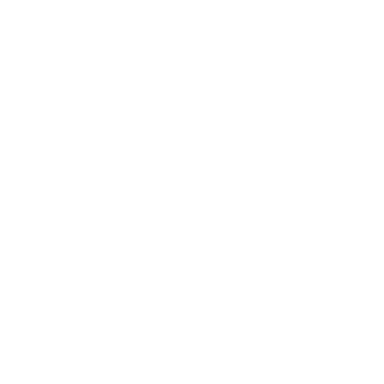 OnDemand™ Interim Staffing & Leadership Development
Positions:  CEO, COO, CFO, CNO, CMO, CIO, CSO, CHRO
Warbird Partners for Finance Positions
Performance Services & Strategic Project Leadership*
Pre and Post Merger Improvement; Turnaround
Ancillary Performance Transformation
Patient Transfer and Flow
Health Service Development
CEO Education
Joint Venture with Healthcare Roundtable
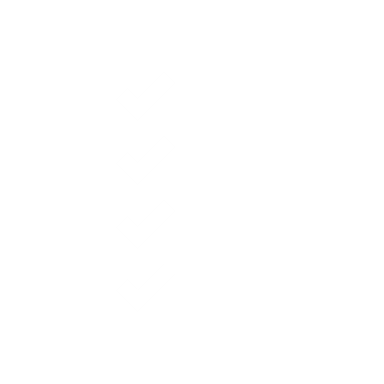 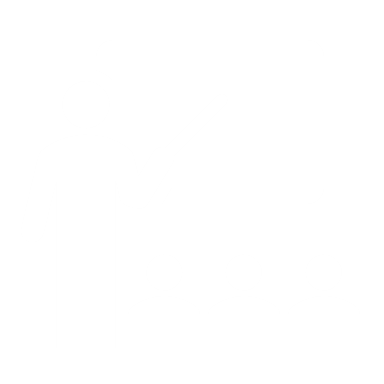 *Typical model pairs a CEO Advisor with Business Partners; Limited referral service where appropriate
6
Performance Services
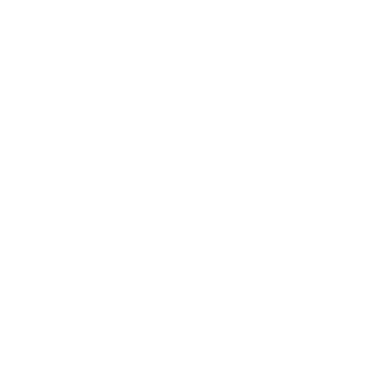 Pre/Post-Merger Performance Improvement/Turnaround
Rev Cycle
Physician Enterprise
Supply Chain
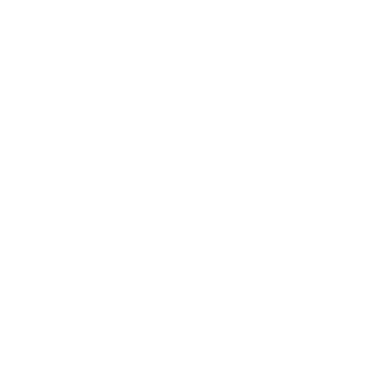 Labor Productivity
Patient Flow (LOS)
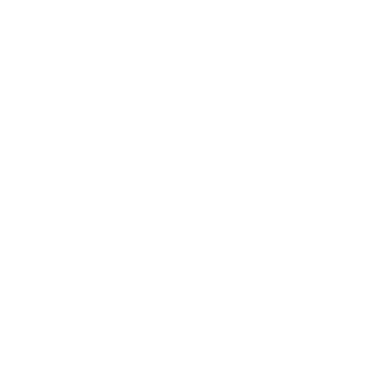 Pharmacy
340B
Specialty
Supply Chain
System Org Structure
7
Performance Services Cont.
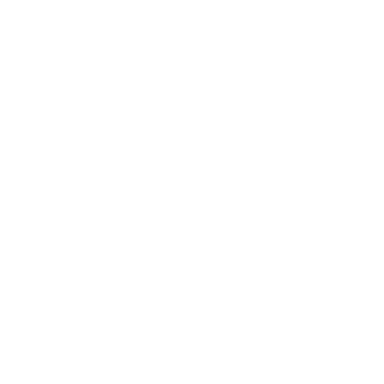 Imaging
Throughput
Supply Chain
Labor Productivity
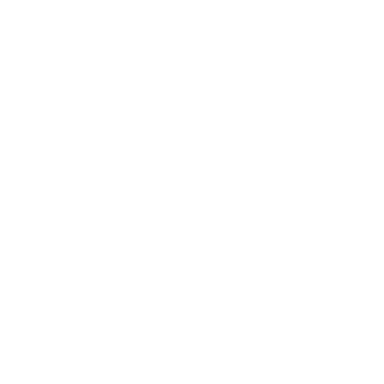 Clinical Laboratory & Blood Management
Supply Chain
Labor Productivity
Outreach Opportunity
Blood & Test Utilization
Core Lab Streamlining
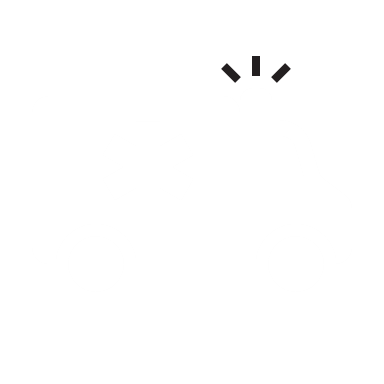 Patient Transfer & Flow
Transfer Center/Bed Management
Hospital Process Redesign
Technology Support
8
Health Service Development with CEO Advisory
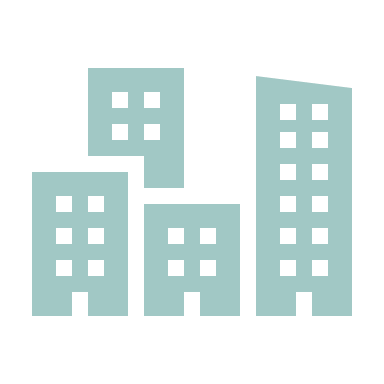 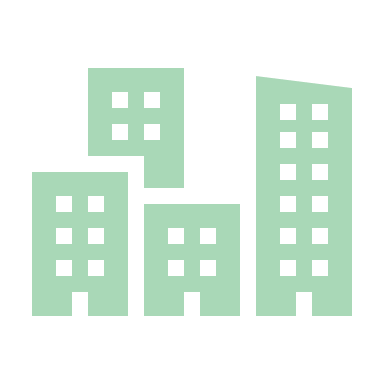 Development of Spectrum of Healthcare Services
Telehealth
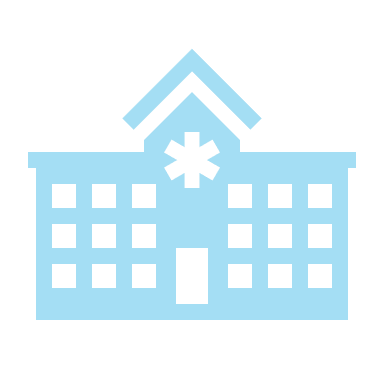 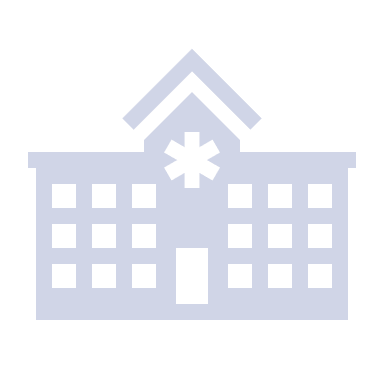 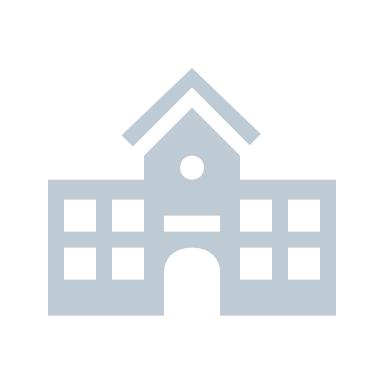 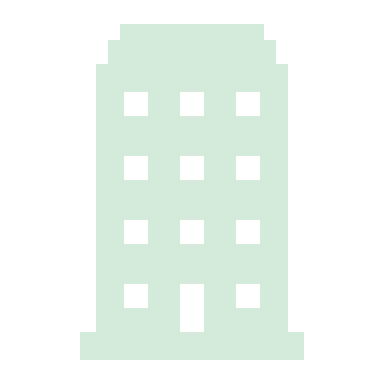 Outpatient 
Services
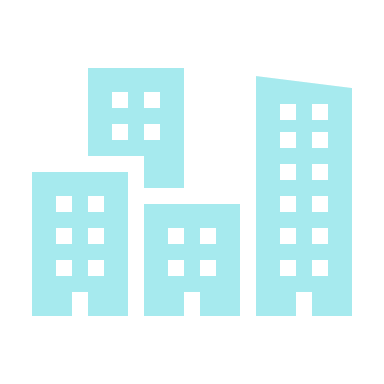 Physician Groups
Senior Living
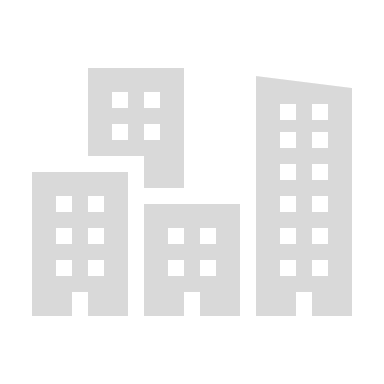 Preventive 
Services
Specialty Hospitals
General Hospitals
Home 
Care
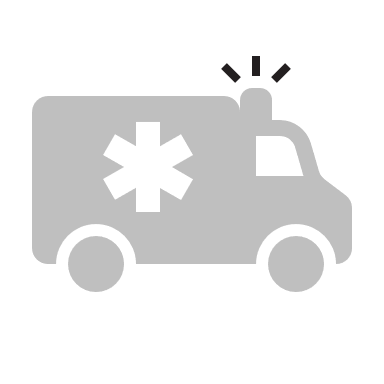 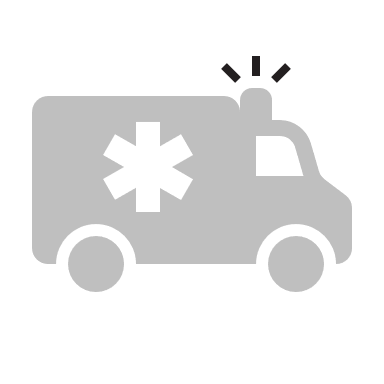 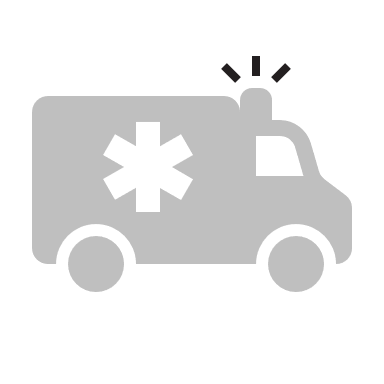 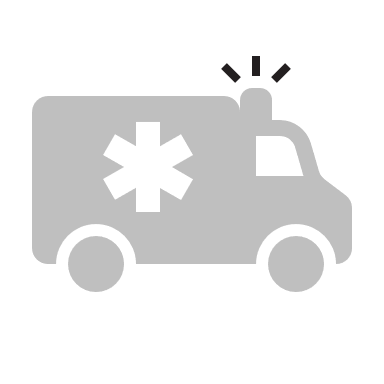 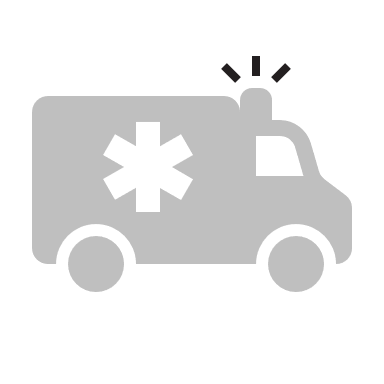 9
Other Development Skills
Coordination with Multiple Constituencies
Clinical & Health Education & Research
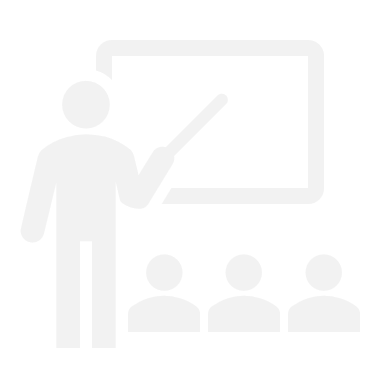 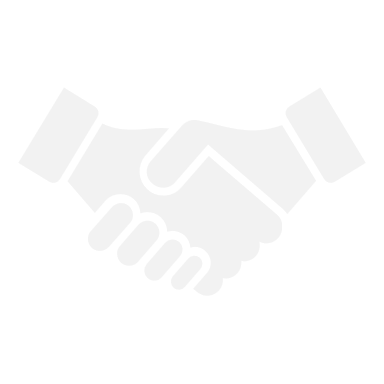 Personal Interest On Part of CEO Advisory
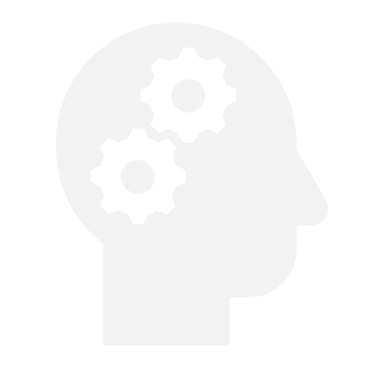 Project Management & Strategy
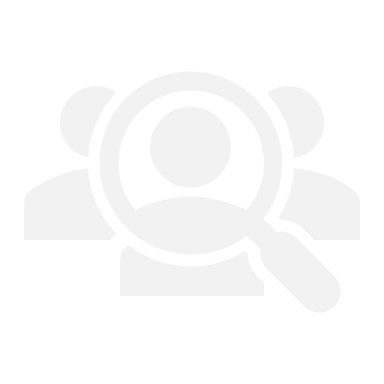 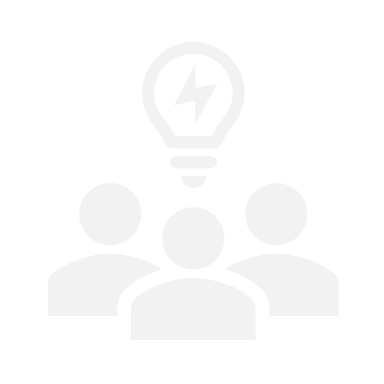 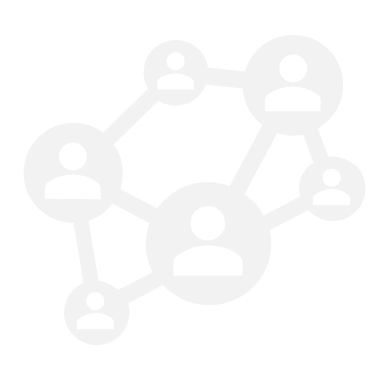 Access to Individuals in US Who Have Worked Within the Chinese 
Medical System
Some Knowledge Of Chinese Healthcare & Interest in Learning More
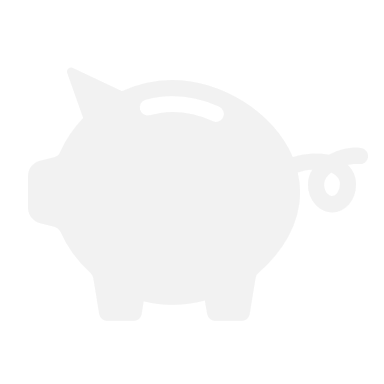 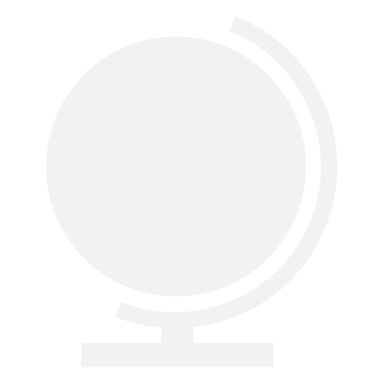 Urban & Regional Planning
Financial Planning
10
CEO Roundtable
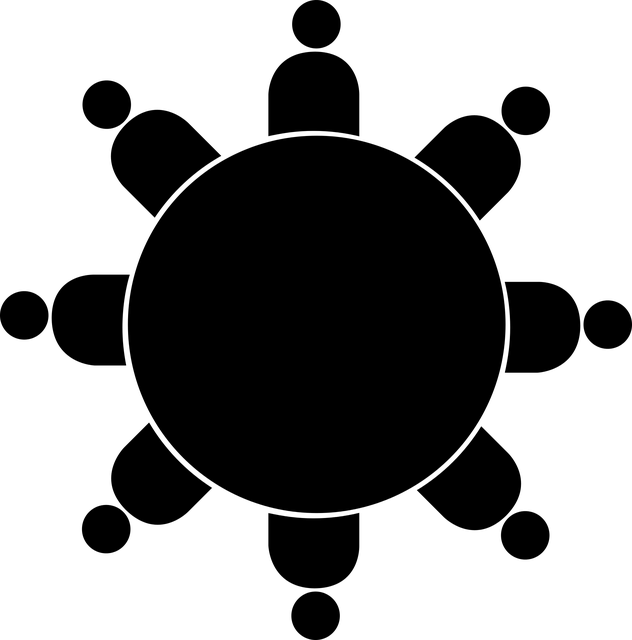 Co-Sponsored by CEO Advisory
 
Outstanding CEOs with Access to CEO Advisory Partners

Other Affiliated Groups 

Able to Replicate in China & On Binational Basis
11
2
Innovation in Hospitals, Healthcare & Health
Part
Health & Healthcare
Medical & Clinical Education
Research
12
The 3 Aims + 1
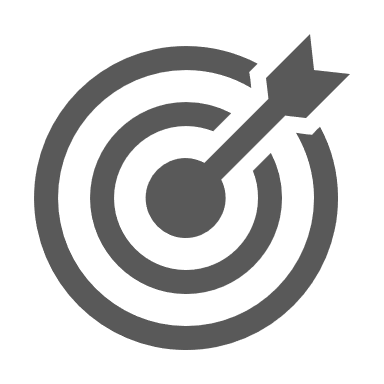 Improve Health Of People
Improve Patient Experience
Provide Best Environment For Caregivers
Lower Per Capita Cost Of Care
Institute for Healthcare Improvement
13
Care For Millions, One Person At A Time
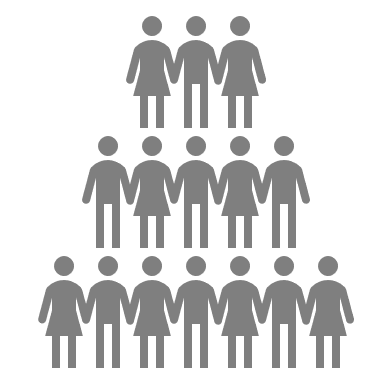 Healthcare Merges with Health

Patients will Still Go To Care

For Growing Numbers the Care/Health Improvement will go to/with them
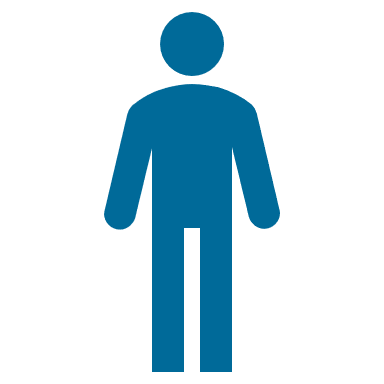 14
“Melting Pot” of Innovation Tools
Analytics
 Artificial Intelligence
 Internet of Things
 Block Chain
 Virtual/Augmented Reality
 Cryptocurrencies
 Interoperability
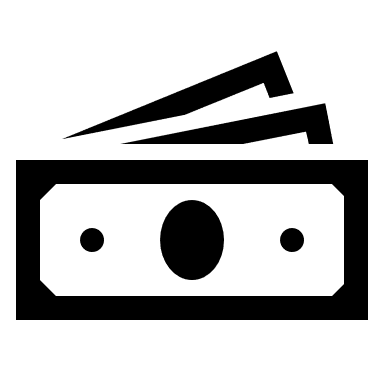 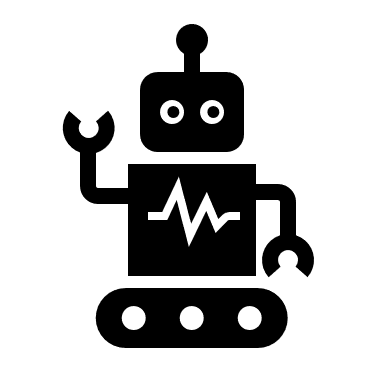 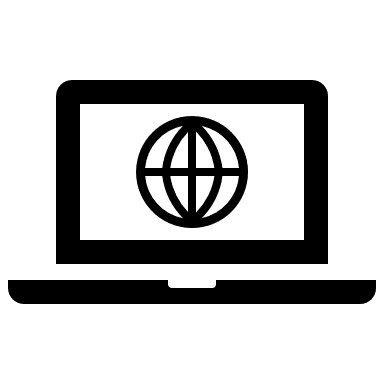 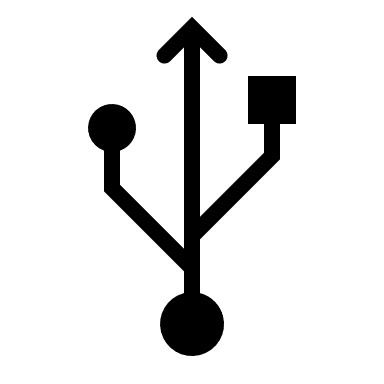 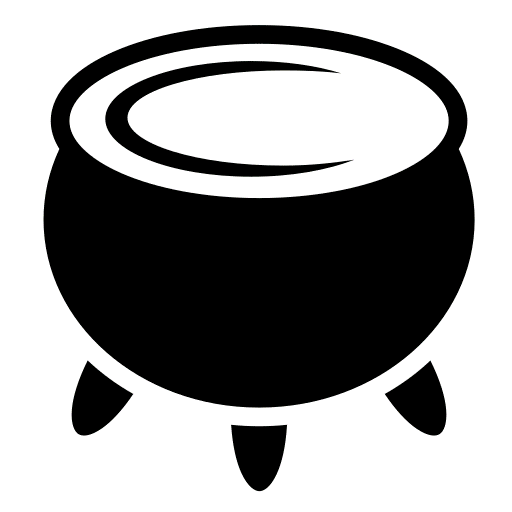 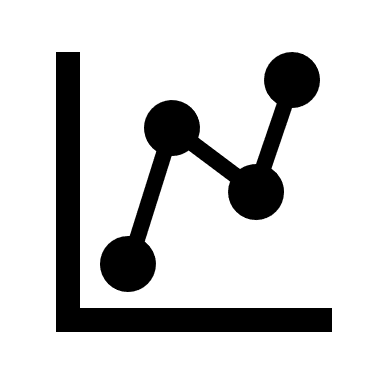 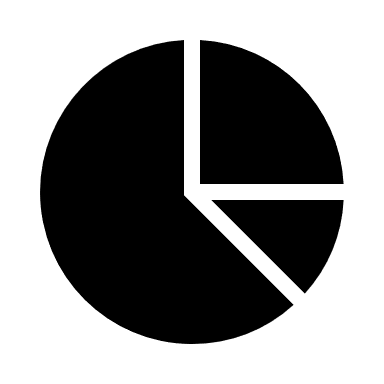 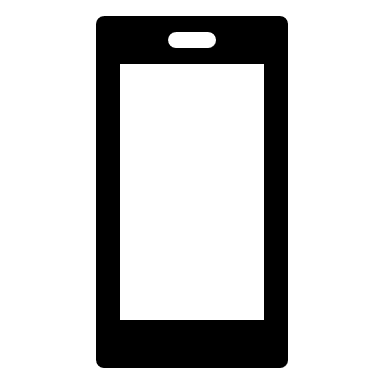 15
[Speaker Notes: This Photo by Unknown Author is licensed under CC BY]
Patients Going To Care
Inpatient Centers Of Excellence
Cancer
Heart
Women’s
Children’s
Outpatient Centers
Ambulatory Care
Short Stay Surgery
Retail
Wellness
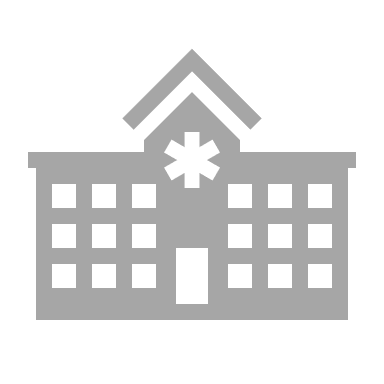 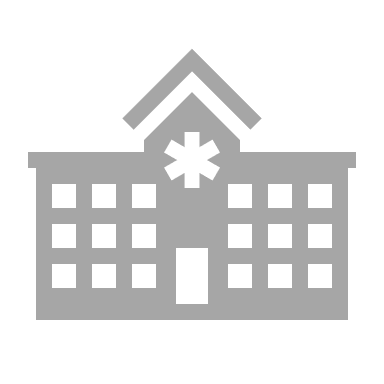 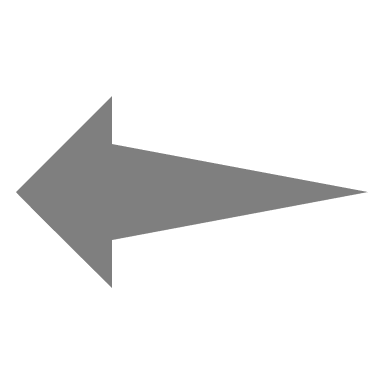 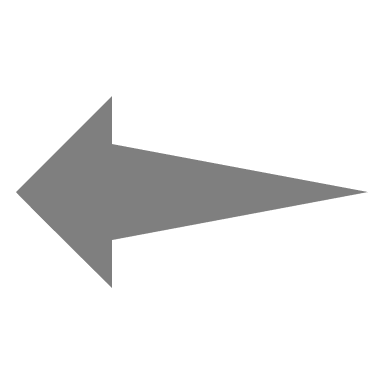 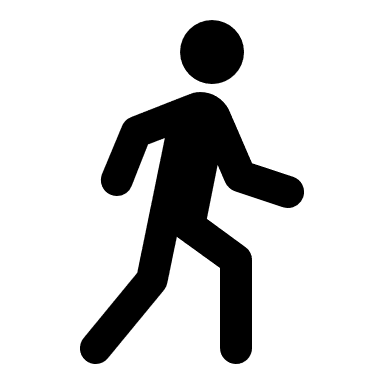 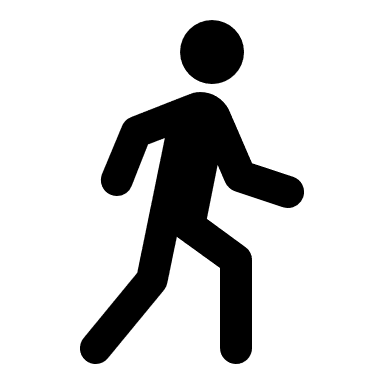 16
Care & Health Going To/With Patient
Aps
 Wearables
 Home Diagnostics
Home Care, Hospital At Home
Telehealth
Precision Medicine/Targeted Personalized Pharma/Diets
Consumer “Communities”
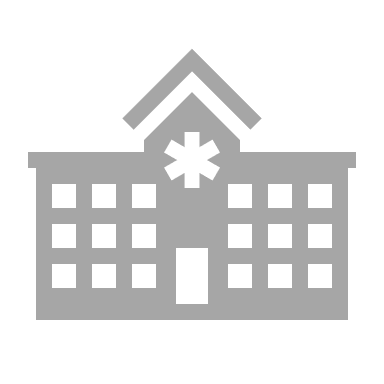 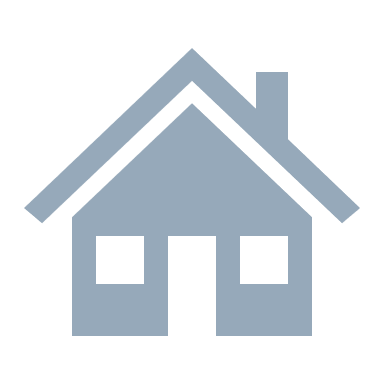 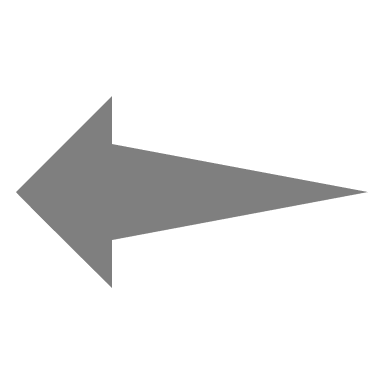 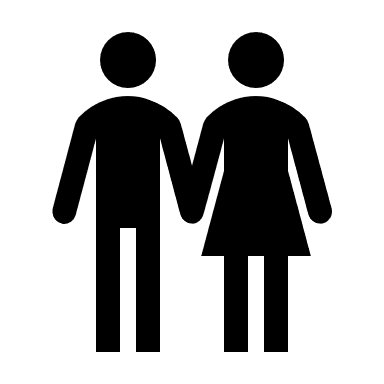 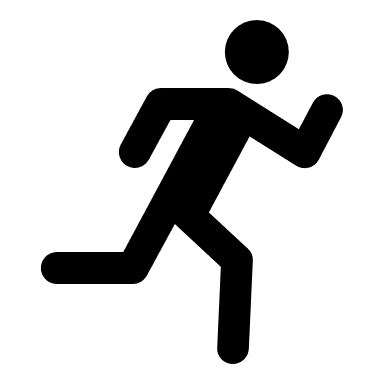 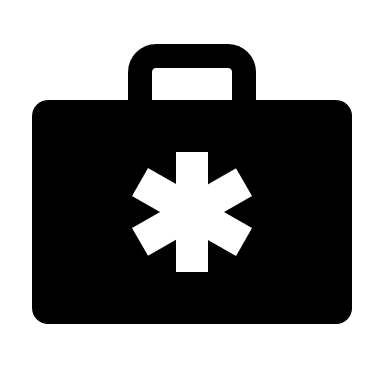 17
Innovation Driving Clinical Education
Hard Skills Plus “Soft” Skills
Partnering with Patients 
Health as Well as New Methodologies of Care
Working in Teams
18
Urban Planning/Land Use
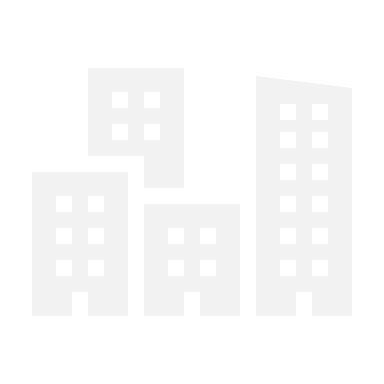 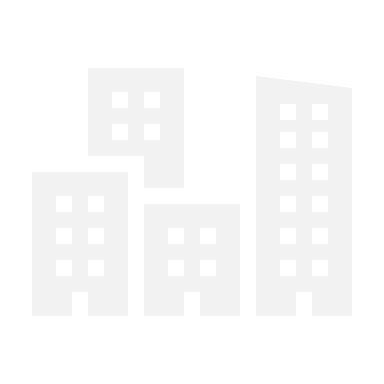 Mixed With
 
Residential 
Retail
Senior Living 
Educational
Urban Planning
 
Juxtaposition of Health & Healthcare Chain
Tech Innovation Chain
“Medical Industrial” Chain
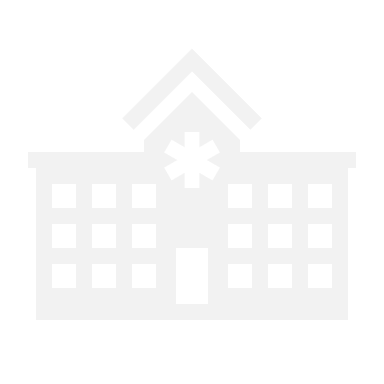 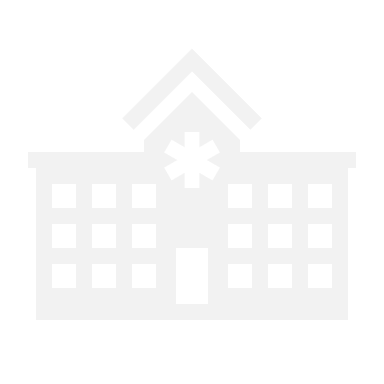 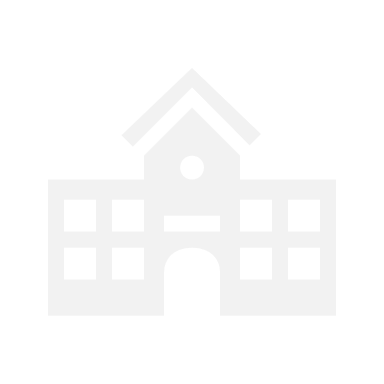 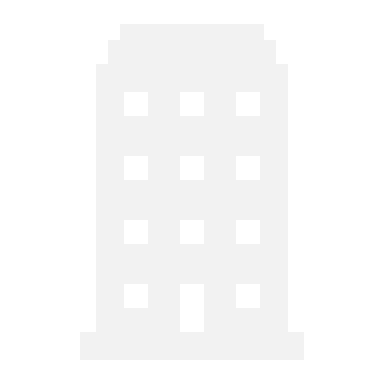 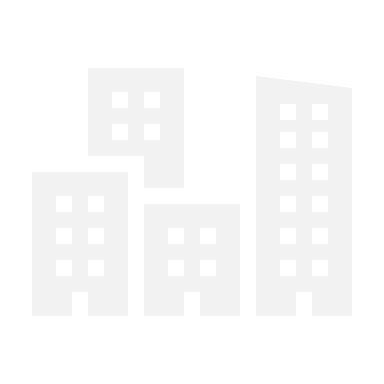 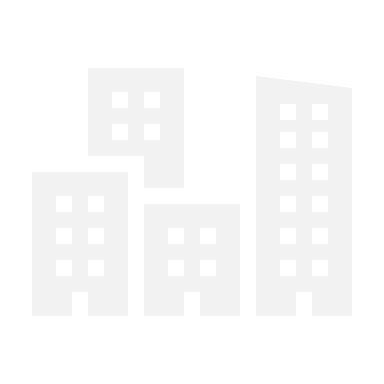 19
3
Innovation in Health Leadership
Part
20
Elements of Leadership Innovation
Teams
Customer Focus: Patients/Consumers AND Clinicians
Think Big/Act Small: Speed
Accept, Learn From Failure
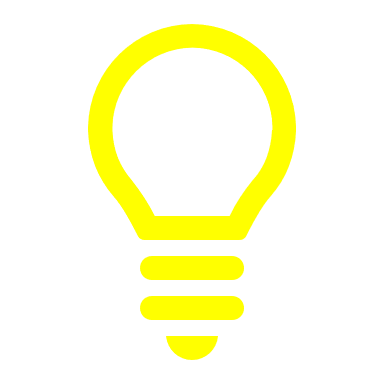 Bold Vision
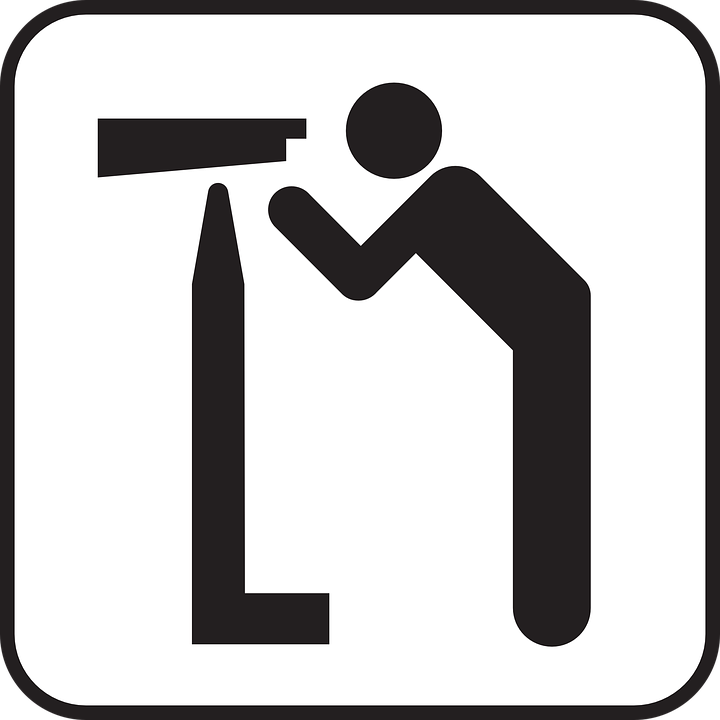 Analytics, Analytics, Analytics
Ask the Right Questions
Openness
21
Evolution of Health Leadership Education
Innovative Tools
Acute Hospital Administration
Health Systems: Continuum of Care
Smaller Stand Alone to Large Integrated Systems: Complexity
Finances
Quality
22
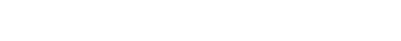 Conclusion
“Golden age of medicine/health” NOW
Create a bold vision and lead innovatively


“The greatest danger for most of us is not that our aim is too high and we miss it, but that it is too low, and we reach it.”  							-Michelangelo
23
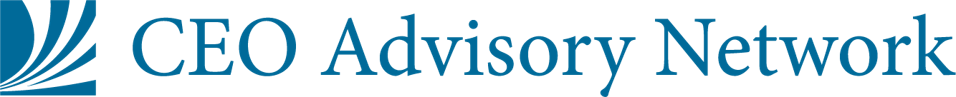 here to lead innovation innovatively
Consulting  Leadership  Education
Thank you!
Questions?
Stephen C. Hanson, PartnerSteve.Hanson@CEOAdvisoryNetwork.com
www.ceoadvisorynetwork.com
502.338.6326
24